Unser Deutschunterricht in Hohenau(14.3.2016)
Studující katedry germanistiky PF JU
1) „Entspannungsphase“
Dialog
míček
poznat naše žáky
„Wie ist dein Name?“
„Woher kommst du?“
2) Uvedení do tématu hodiny
Téma hodiny: „Auf dem Markt“
schopnost orientovat se na trhu a v oblasti nakupování
„Dnes jdeme nakupovat“
Rozdělení žáků do více skupinek = výuka efektivnější
Učební materiál: velké a menší kartičky s potravinami
Dialog – procvičení slovní zásoby, negace, číslovky
„Was ist das?“
„Das ist ein Apfel. Der Apfel ist groß. X Der Apfel ist klein.“
„Was ist das? Das ist ein Apfel.“ (zeigend die Banane)
„Das ist kein Apfel. Das ist eine Banane.“
„Ich möchte gerne zwei Äpfel haben.“
žáci reagují a dávají odpovídající kartičky
receptivní → produktivní
„Sám na trhu“

autentická atmosféra – žáci jsou na trhu
žáci podle přidělených nákupních seznamů hledají ve třídě určité potraviny, resp. kartičky s obrázky
dramatizace – žáci komunikují s lidmi na trhu
Dialog
„Hallo/Guten Morgen    „Hallo“
„Was wünschen Sie?“    „Ich möchte gerne … haben.“
„Möchten Sie auch Banane haben?“ Nein, danke. Ich möchte keine Banane.“
„Noch etwas?“     „Nein, danke./Ja, ich möchte gerne noch… 
„Auf Wiedersehen.“	    „Auf Wiedersehen.“
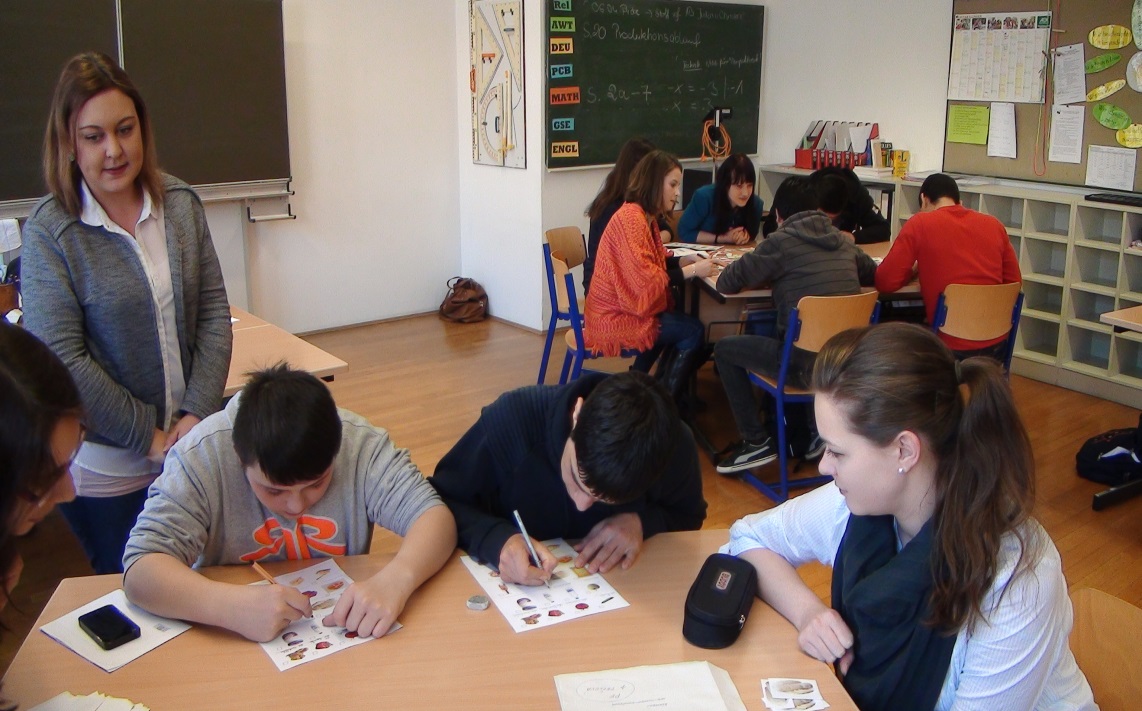 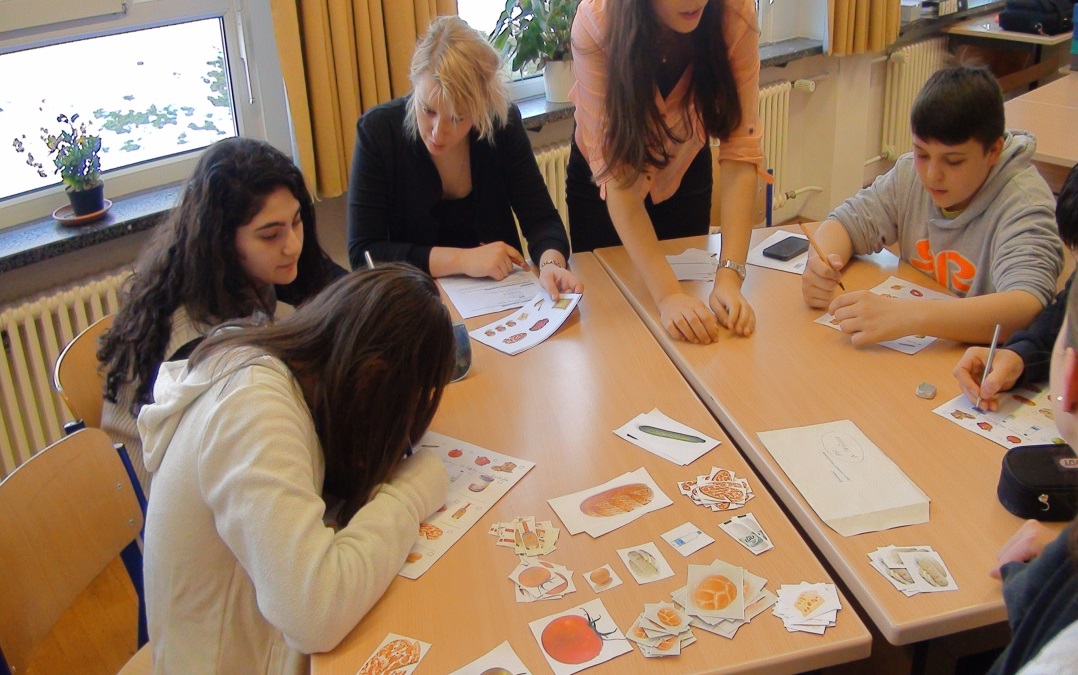 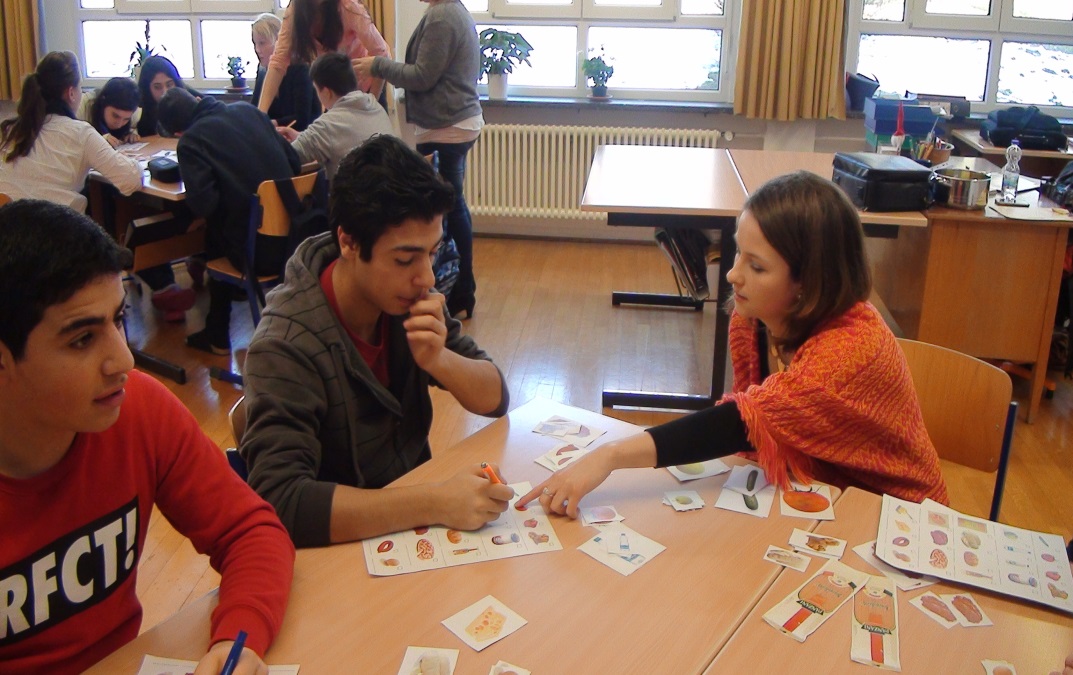 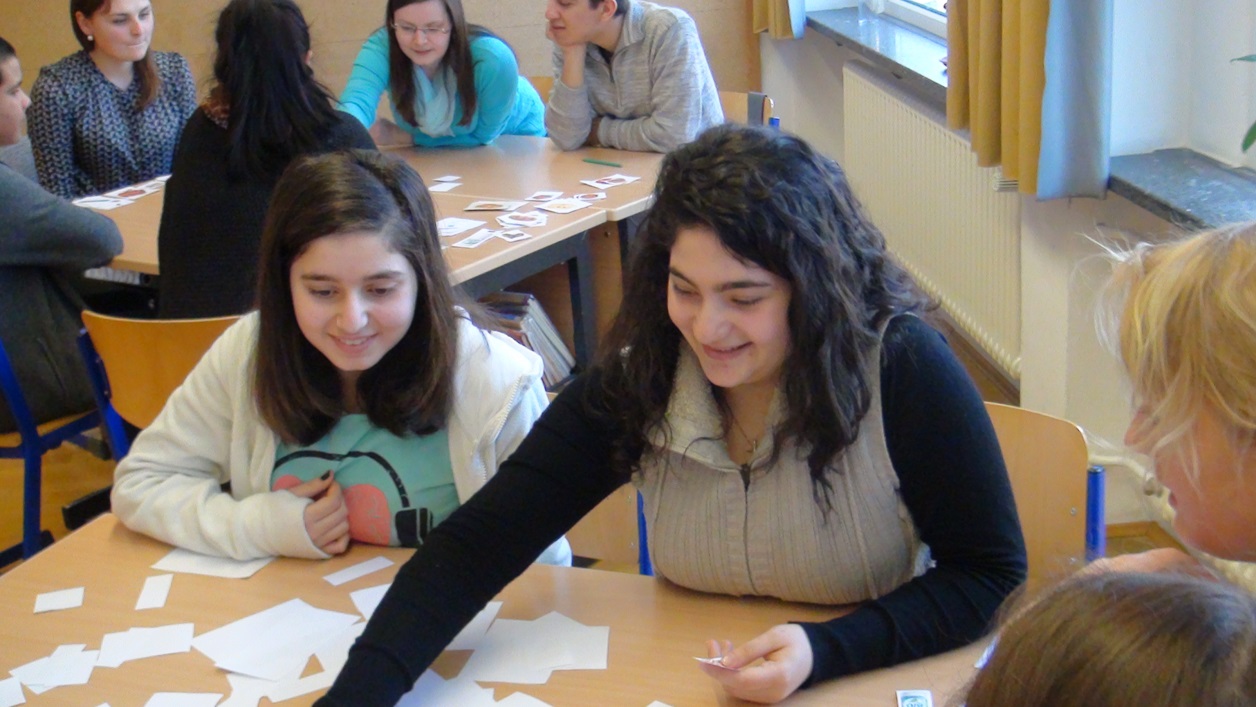 Co máš k snídani, obědu, večeři?
Was hast du zum…?
práce ve skupinkách
práce s obrázky – žáci vyvozují význam slov „Frühstück, Mittagessen, Abendessen“
„Was hast du zum Mittagessen?“
Žáci reagují a vybírají obrázky 
„Ja, du hast Pizza. Ich habe …“
Dialog
Diktát
vyučující říká: „Ich möchte gerne … haben. Eliška möchte keine …, aber sie möchte … haben.“
žáci kroužkují na pracovním papíře to, co slyší

POSTER
shrnutí předchozího tématu
žáci rozřazují obrázky do kategorií „snídaně, oběd, večeře“ 
(obrázky = předpokládáme neznalost latinky)
materiál: papíry, obrázky s potravinami, lepidlo, nůžky
„Vaříme“
žáci vhazují do hrnce všechny možné potraviny
žáci popisují, jaké potraviny do hrnce hází

pomůcka: hrnec
Děkuji za pozornost!